Incident technology support specialist training



April 2019
L C E S
Local support personnel (Lookouts) 
  Anything with an ON switch set to SILENT
    (Communication)
  Fire Exits (Escape Routes)
  Restrooms (Safety Zones)
  Class Hours
  Breaks
Welcome
Erik Torres-Jacquez, NPS FAM
Cadre Introduction
Kevin Hoffman - USFS CIO, FAM-IT
 Paul Dzialowy - BLM, AD
 Donna Tate - USFS, e-ISuite Project Manager
 Mike Gascon – BLM, IT Security (CDM)
 James Whiteside – USFS, R5 - FAM
 Heather Wiskow – BLM CIO, Desktop Support
 Jenifer (Ward) Stefanic – NPS, IT Specialist
Participant Introductions
Where are you from?

  What is your day job?

  Any incident experience?
Course Outline
Introductions and housekeeping
  What does an ITSS do?
  S-110 Basic Wildfire Orientation
  Make and test an Ethernet cable
  Equipment used on incidents
  Transfer of property
  Network layout and setup
  Wireless Devices
Course Outline
e-ISuite Configuration, Administration and
    Functions
  Physical and Logical Security
  InciWeb and Team Websites 
  Incident Simulation
  Internet Access – do’s and don’ts
  FireNet
ITSS Class Life Lessons
SHARE EVERYTHING – Especially Knowledge to Help Your Fellow Participant Be
                                              Successful In This Class.

PLAY FAIR – Let everyone have a turn, don’t dominate your team.

DON’T HIT or HIT ON PEOPLE – Treat Them With Respect – Play Nice & Treat   
                                                            Others The Way You Want To Be Treated.

PUT THINGS BACK WHERE YOU FIND THEM – Especially Tools You Borrow
                                                                                     From The Instructors.

CLEAN UP YOUR OWN MESS – We Are Guests of This Facility.

Don't take things that aren't yours – There Will Be Enough Trinkets
                                                               For Everyone.

Say you're sorry when you hurt somebody – We All Make mistakes
From  “ALL I REALLY NEED TO KNOW I LEARNED IN KINDERGARTEN" by Robert Fulghum
ITSS Class Life Lessons
Wash your hands before you eat

BREAKS – We Will Take Breaks As Needed 

Live a balanced life - Learn some and think some and draw and paint and sing and dance and play and work every day some – This class will be fun and interactive.

Keep the sand in the box – stay focused on the class & materials being
	 presented … do not try to read your email during the class.



Please hold off on questions until the end of a session, you may get the answer during the lecture.
From  “ALL I REALLY NEED TO KNOW I LEARNED IN KINDERGARTEN" by Robert Fulghum
SAFETY FIRST
Safety is ALWAYS our top priority

  You’re going to be tired and may have the camp crud

  Take the time to think 

  Especially when driving

  https://www.nwcg.gov/committees/6-Minutes-for-safety
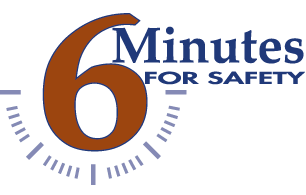 Wildland Fire Fatalities
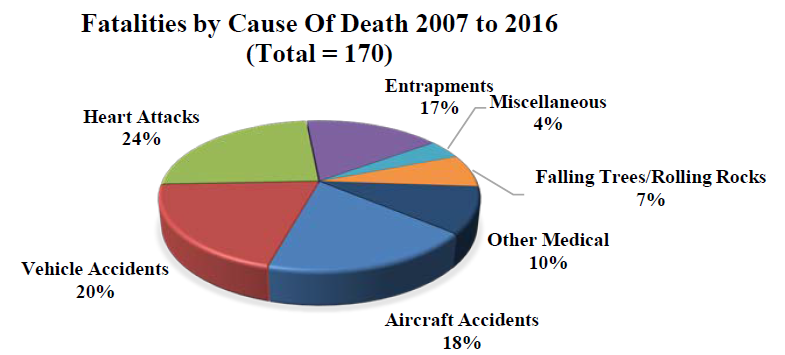 The four major causes of death—heart attacks (41 fatalities, 24 percent), vehicle accidents (34 fatalities, 20 percent), aircraft accidents (31 fatalities, 18 percent), and entrapments (28 fatalities, 17 percent)—were responsible for 79 percent of the total number of fatalities. 

Source : https://www.nwcg.gov/sites/default/files/publications/pms841.pdf
Wildland Fire Fatalities
Every year … no matter how hard we try, people get hurt or perish










https://www.nifc.gov/safety/safety_documents/Fatalities-by-Year.pdf
WATCH FOR THE HAZARDS

FATIGUE & DRIVING
What does an ITSS do?
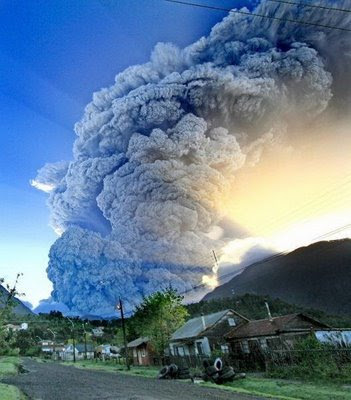 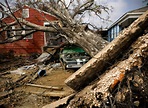 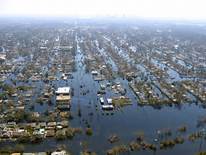 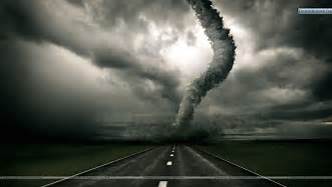 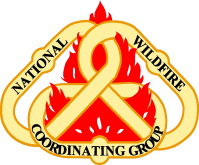 An ITSS has the skills to:
Support incident information systems and the
    professionals that use them 

  Brief managers on IT issues  

  Design, build and support a wired and wireless network

  Manage hardware and software issues 

  Identify problems, plan and implement corrective action

  Provide professional and timely user support
An ITSS has the skills to:
Maintain the network as it expands and contracts

  Deal with the worst possible Environmental conditions
    (hot/cold/wet/dry/dusty/bad power)

  Administer the e-ISuite system

  Manage data and backups

  Creatively resolve issues that arise
An ITSS has the skills to:
Work with “hair on fire”

  Support technology that appears on an incident 

  Support the heavy hitters including PIOs, FBANs and
    IMETs, GIS Specialists

  Teach and Mentor

  Stay focused on the mission
An ITSS has the skills to:
Complete Transition documents

  Coordinate with other teams

  Coordinate within your team

  Move a network quickly to another camp location

  Close out an incident
Support Your Team
Help incident personnel get their job done.

Don’t get caught in the trap of being a “do-er” just because you know and understand the technology. 

“Those who can, do.  Those who understand, teach.”
“Don’t build dumb fireline”

--  Joe Stutler, ICT1